EJECUCIÓN PRESUPUESTARIA PROGRAMAS DE INVERSION REGIONAL GOBIERNOS REGIONALES
Informe al 30 de Abril de 2023
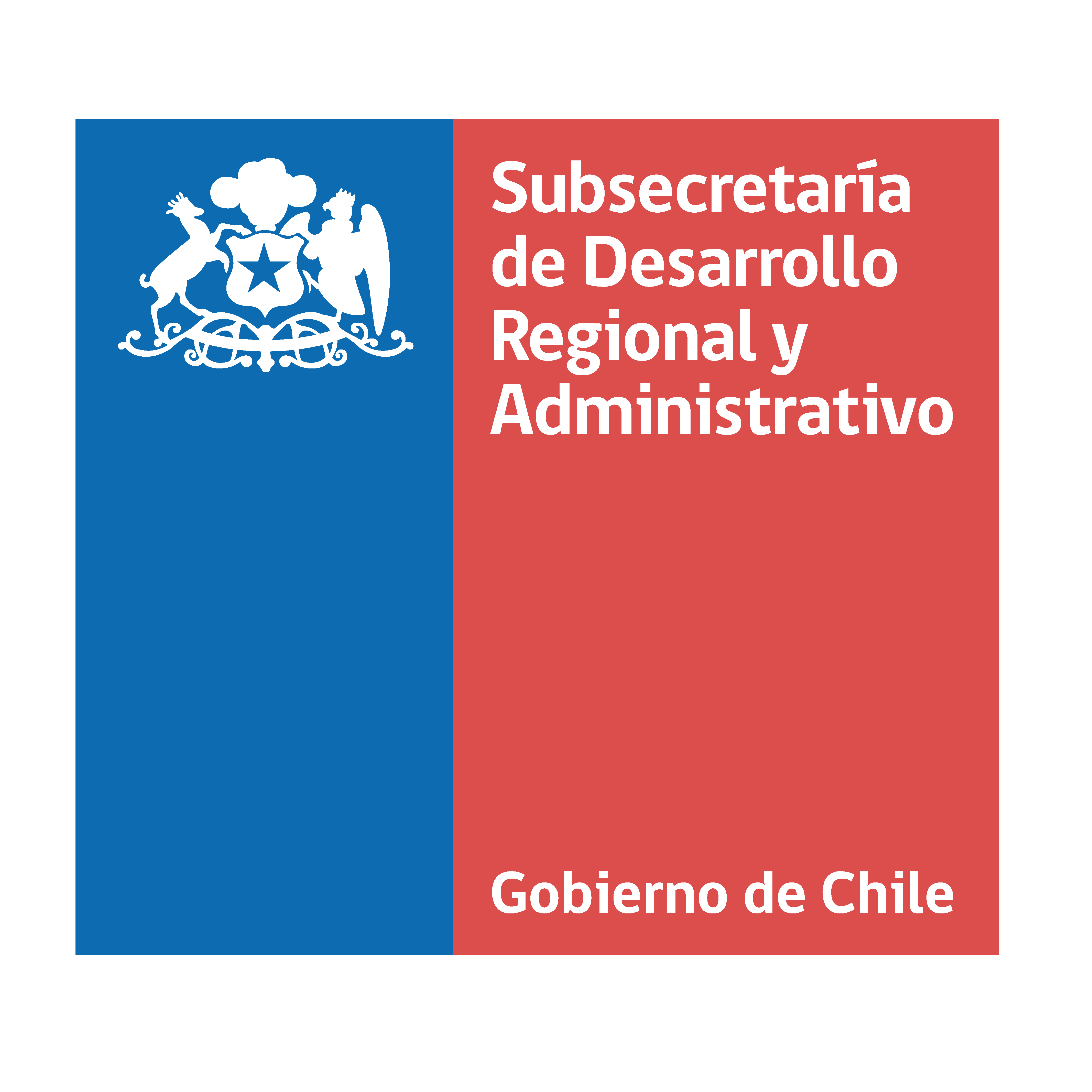 *Este informe es elaborado por la Subsecretaría de Desarrollo Regional y Administrativo (Subdere) sobre la base de los reportes generados por la Dirección de Presupuestos (Dipres) del Ministerio de Hacienda. Subdere no tiene incidencia en la ejecución que realiza cada Gobierno Regional. La labor de esta subsecretaría se enfoca en acompañar y apoyar el fortalecimiento de capacidades de los gobiernos regionales en diversos ámbitos.
Ejecución Presupuestaria - 30 de Abril de 2023
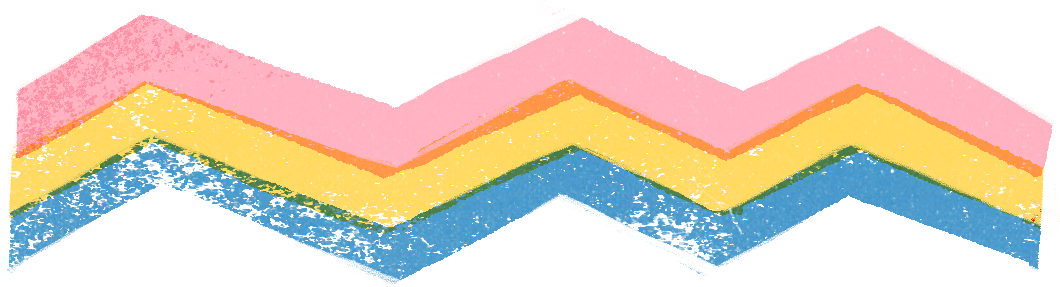 Montos en Miles de $
Gobierno de Chile - SUBDERE
Ejecución Presupuestaria - 30 de Abril de 2023
28,5 %
Ejecución Promedio Abril 2023
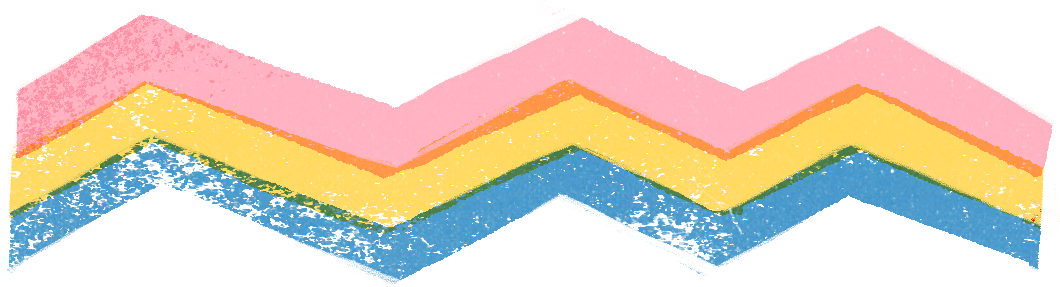 Gobierno de Chile - SUBDERE
Ejecución Presupuestaria – Período 2010 - 2023
26,7 %
Ejecución Promedio Abril 2010 - 2023
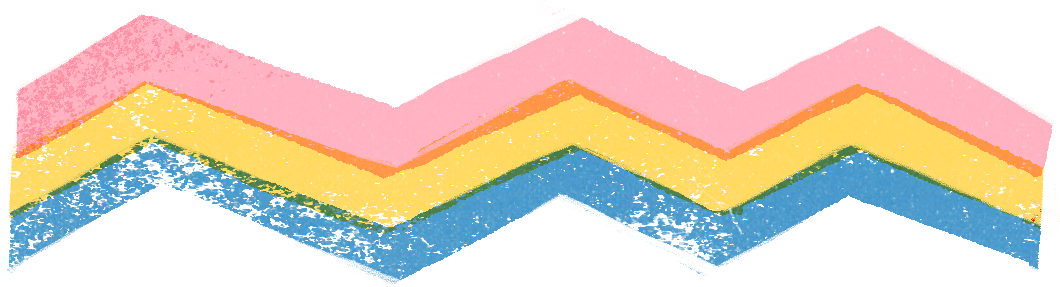 Gobierno de Chile - SUBDERE
Comparado Ejecución Presupuestaria - 30 de Abril
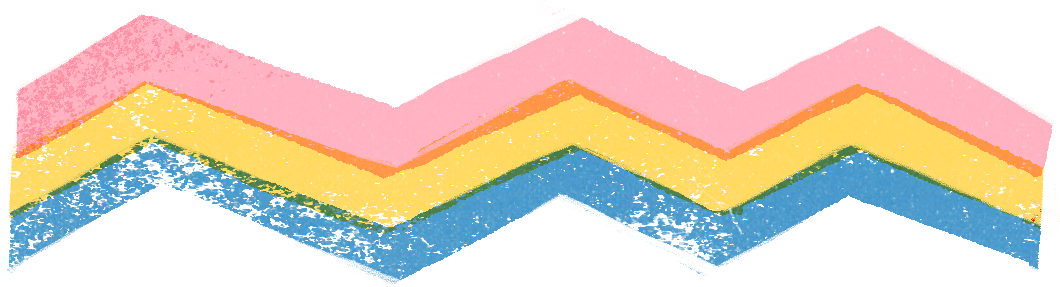 Montos en Miles de $ de cada año
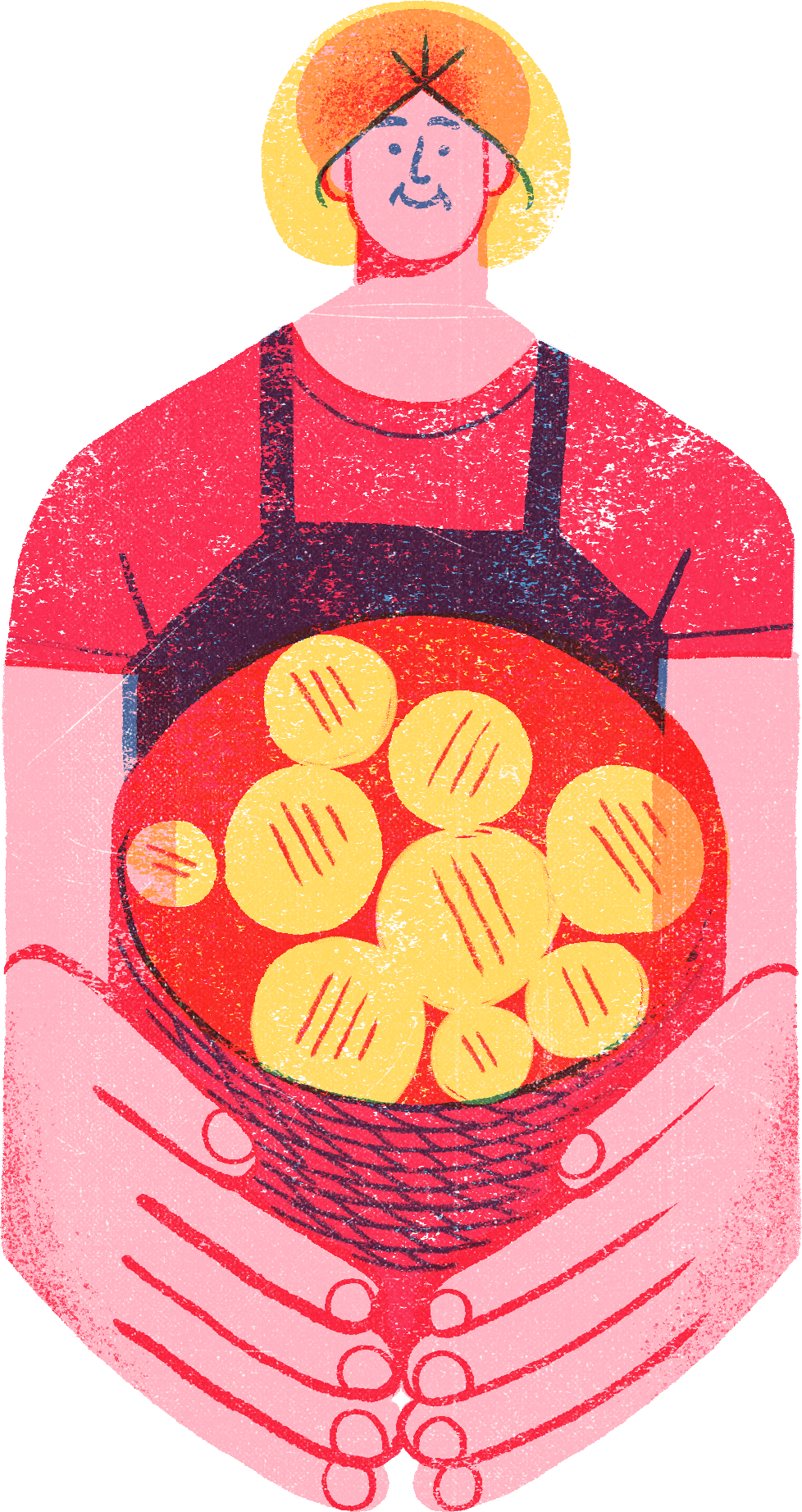 Gobierno de Chile - SUBDERE
Porcentaje de Ejecución Presupuestaria mensual
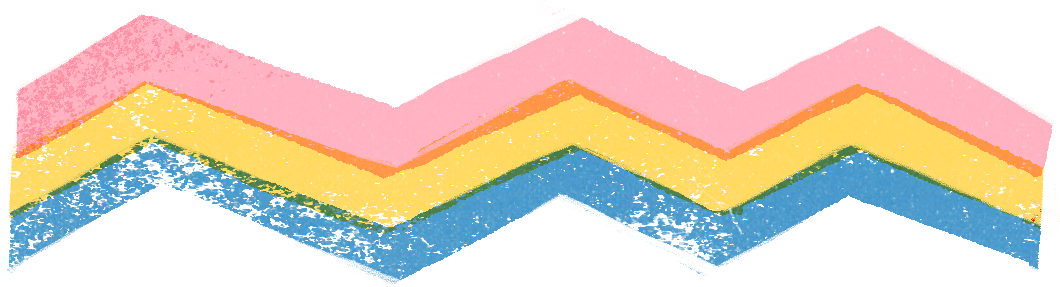 Gobierno de Chile - SUBDERE
Ejecución Presupuestaria mensual
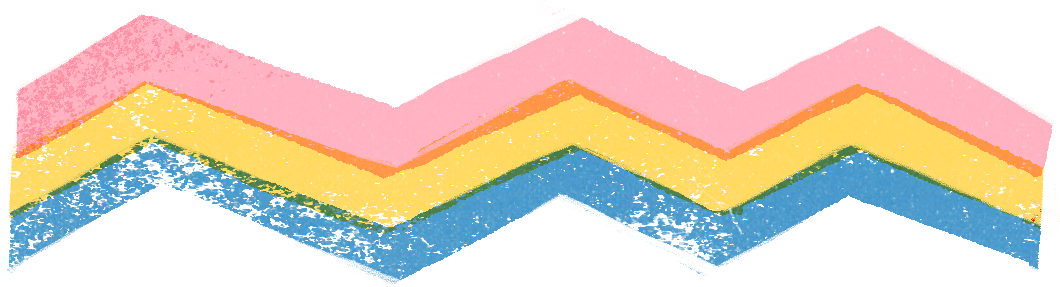 Montos en Miles de $
Gobierno de Chile - SUBDERE
Ejecución Presupuestaria mensual
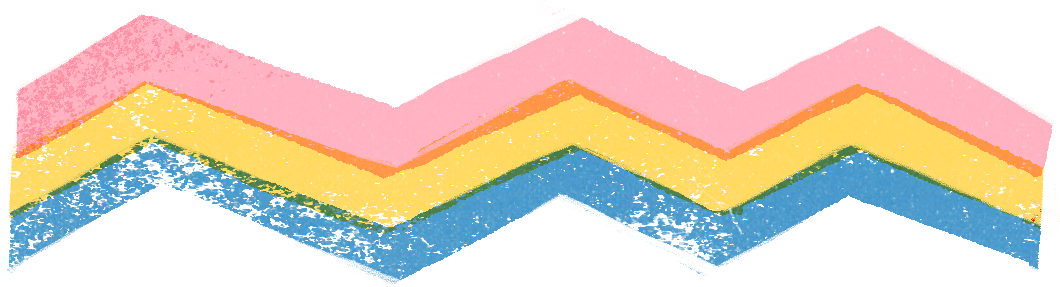 Montos en Miles de $
Gobierno de Chile - SUBDERE
Ejecución Presupuestaria - 30 de Abril por Tipologías
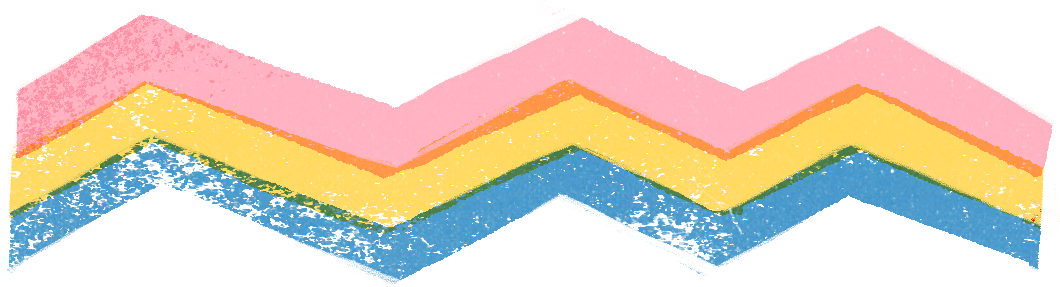 Montos en Miles de $
(1). Corresponde a Transferencias de Capital al Sector privado y FIC.
(2). Considera el Subtítulo 31 junto al FRIL, Transferencias a Municipios y al Programa Saneamiento Sanitario.
Gobierno de Chile - SUBDERE
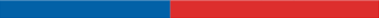 Ejecución Presupuestaria - 30 de Abril por Tipologías
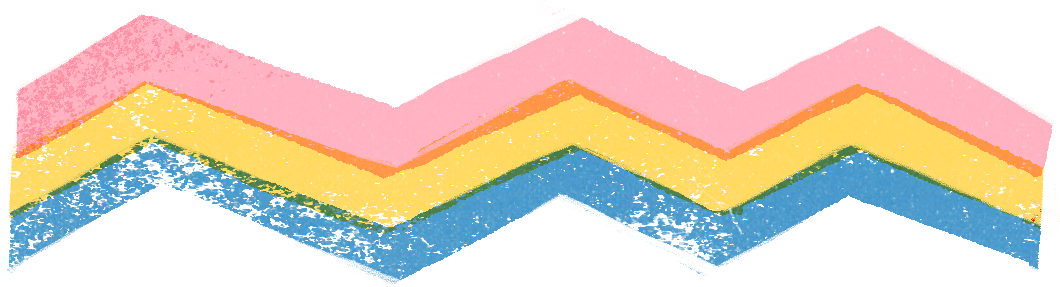 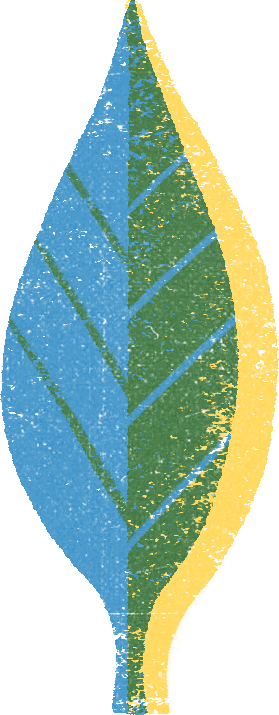 Gobierno de Chile - SUBDERE
Ejecución Presupuestaria - 30 de Abril Período 2017 - 2023
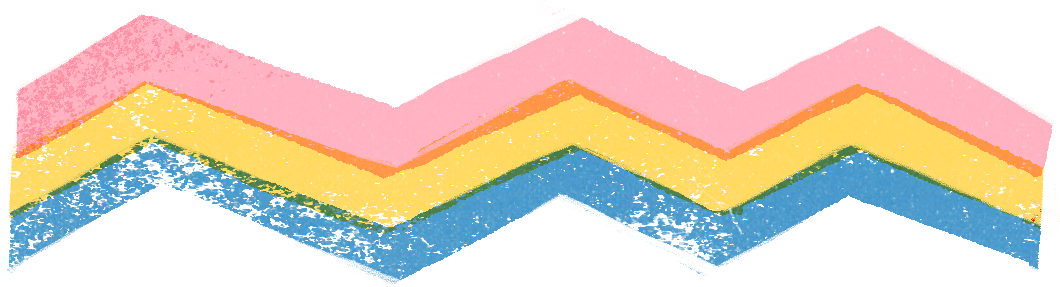 Montos en Miles de $ 2023
Gobierno de Chile - SUBDERE
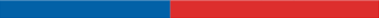 Ejecución Presupuestaria - 30 de Abril Período 2017 - 2023
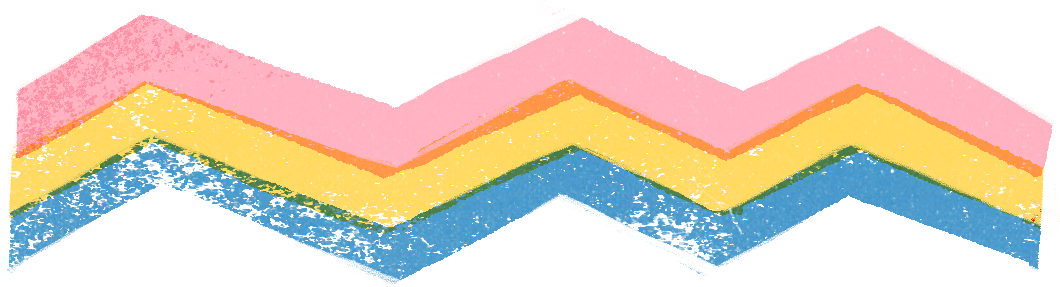 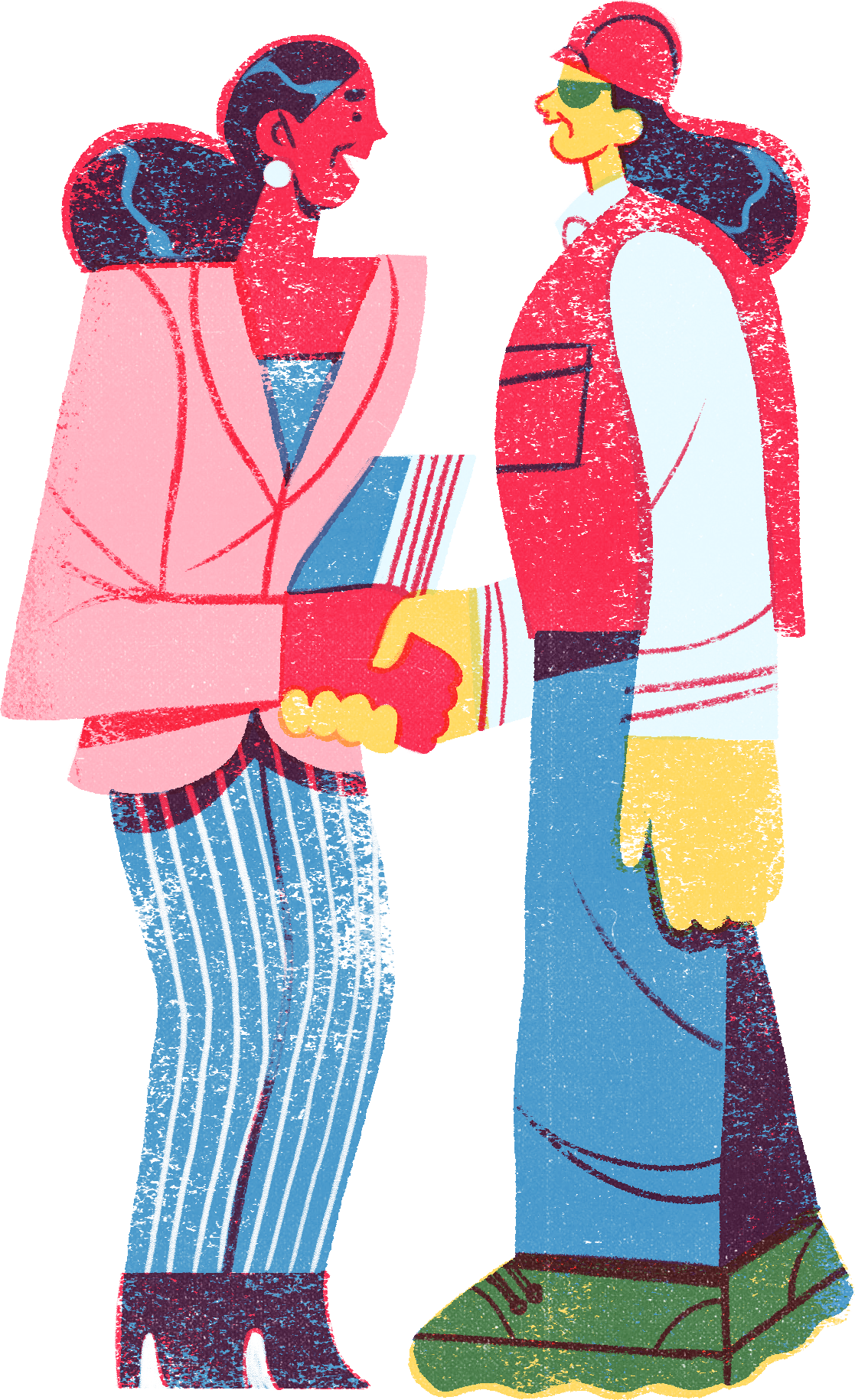 Gobierno de Chile - SUBDERE
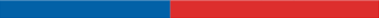 Comparación Ejecución Promedio respecto del 30 de Abril
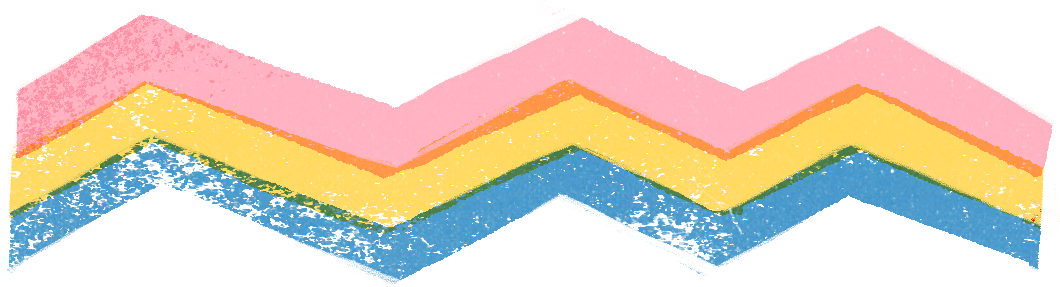 Montos en Miles de $ 2023
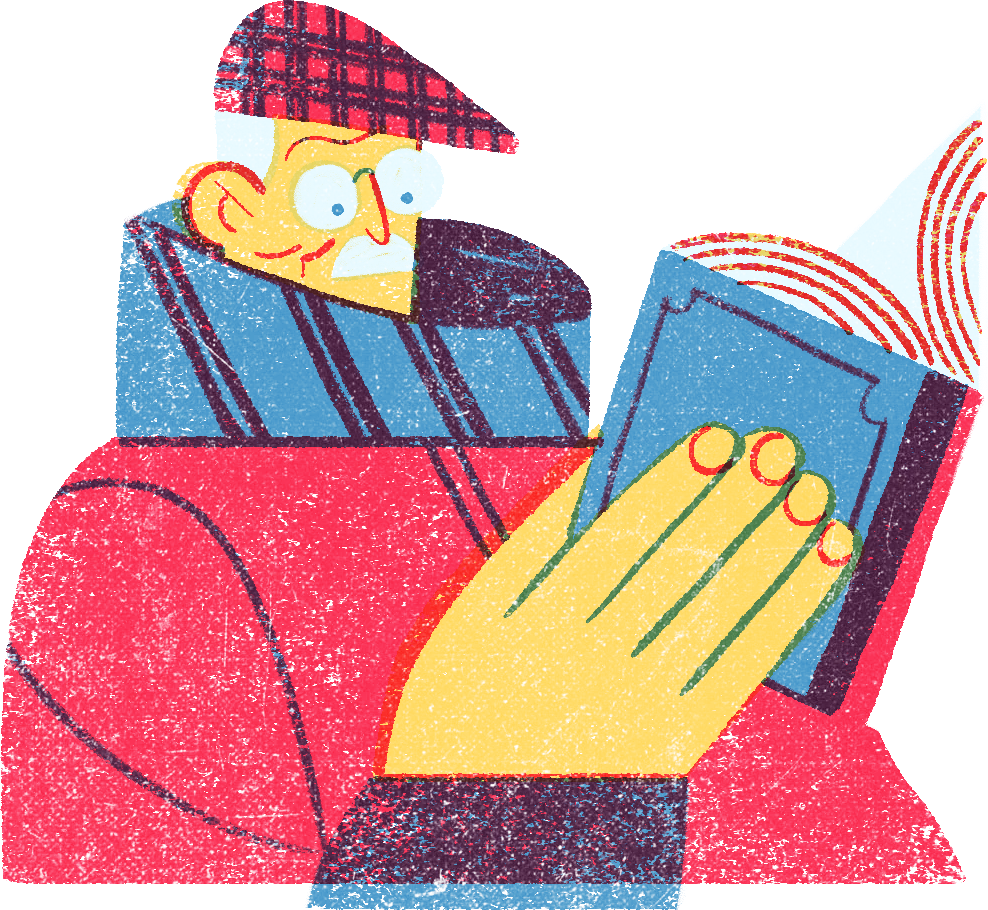 Gobierno de Chile - SUBDERE
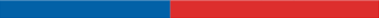 Ejecución Presupuestaria Transferencias Corrientes al 30 de Abril
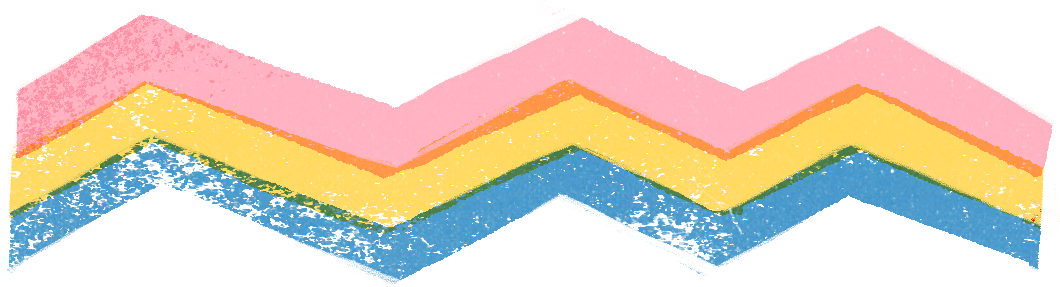 Montos en Miles de $
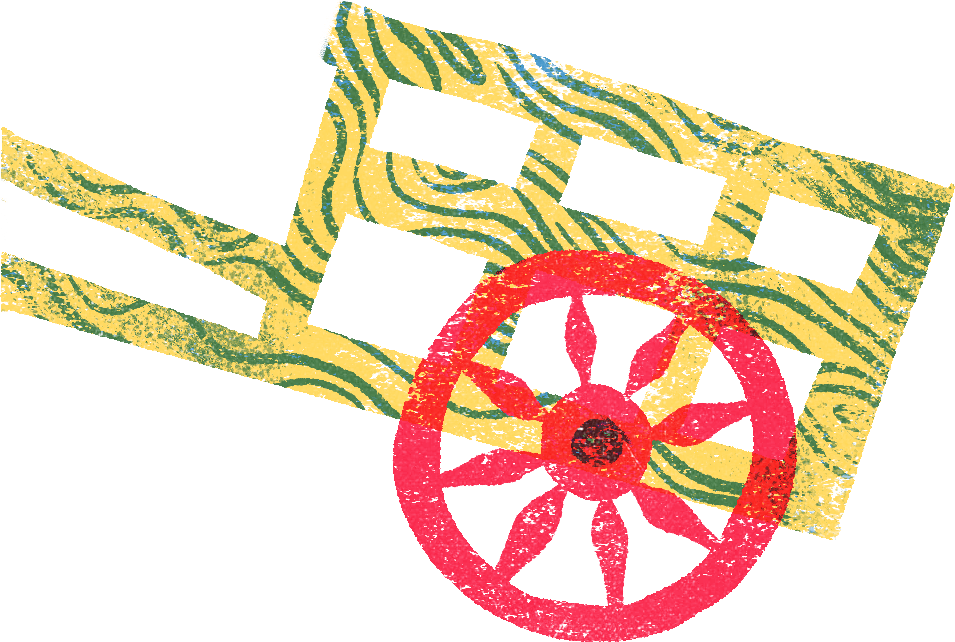 Gobierno de Chile - SUBDERE
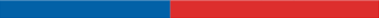 Ejecución Presupuestaria Transferencias de Capital al 30 de Abril
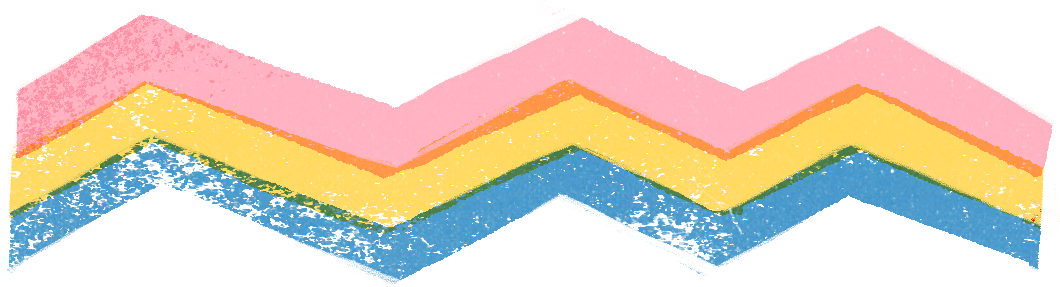 Montos en Miles de $
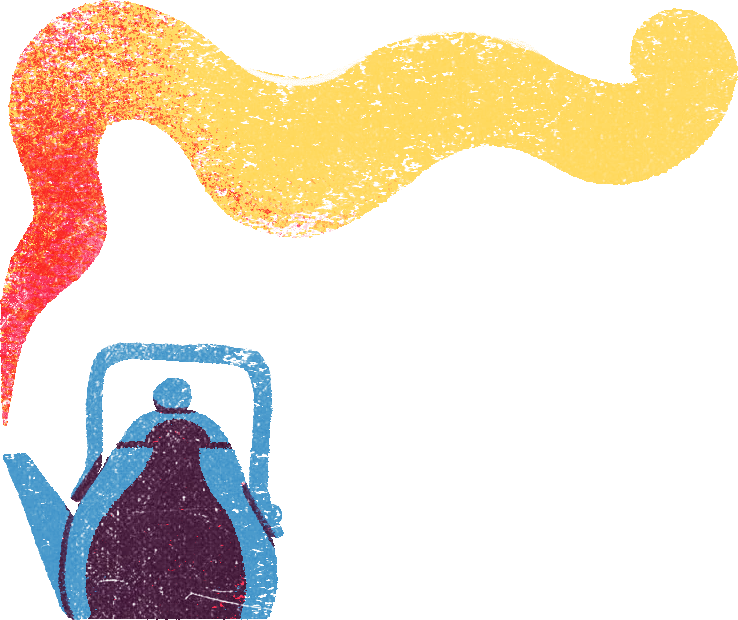 Gobierno de Chile - SUBDERE
Ejecución Presupuestaria Transferencias de Capital  al 30 de Abril
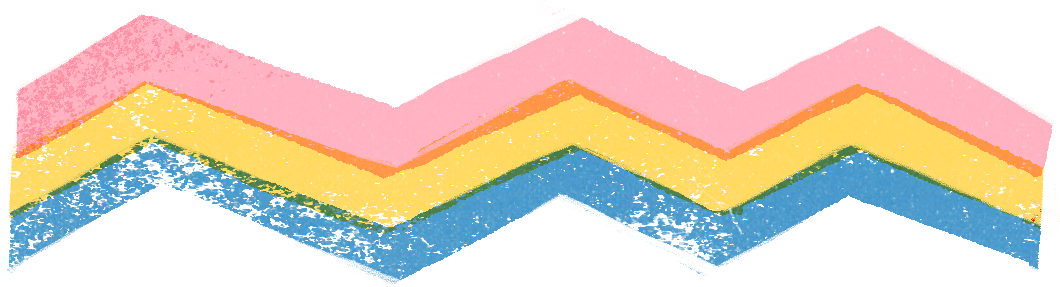 Gobierno de Chile - SUBDERE
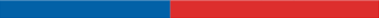 Ejecución Presupuestaria Adquisición de Activos no Financieros  al 30 de Abril
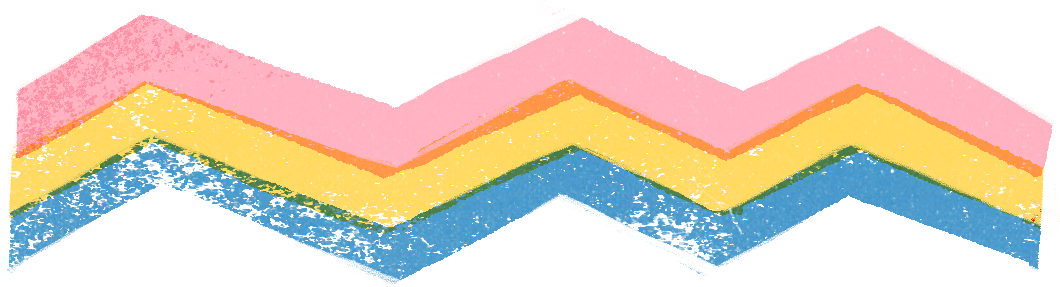 Montos en Miles de $
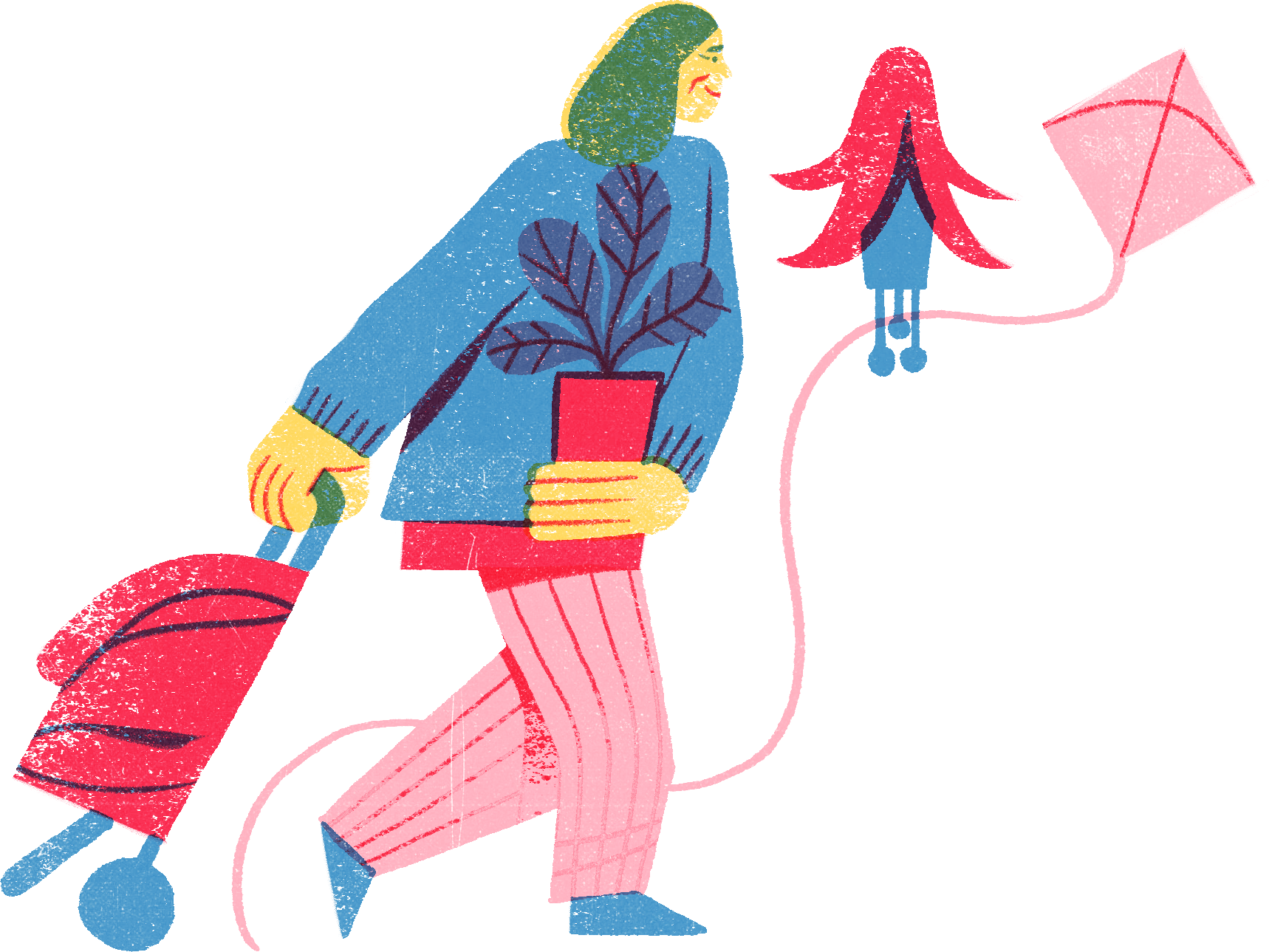 Gobierno de Chile - SUBDERE
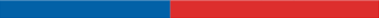 Ejecución Presupuestaria Adquisición de Activos no Financieros  al 30 de Abril
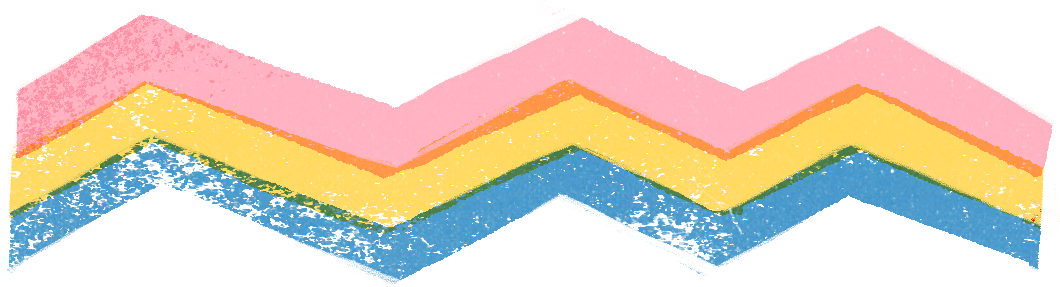 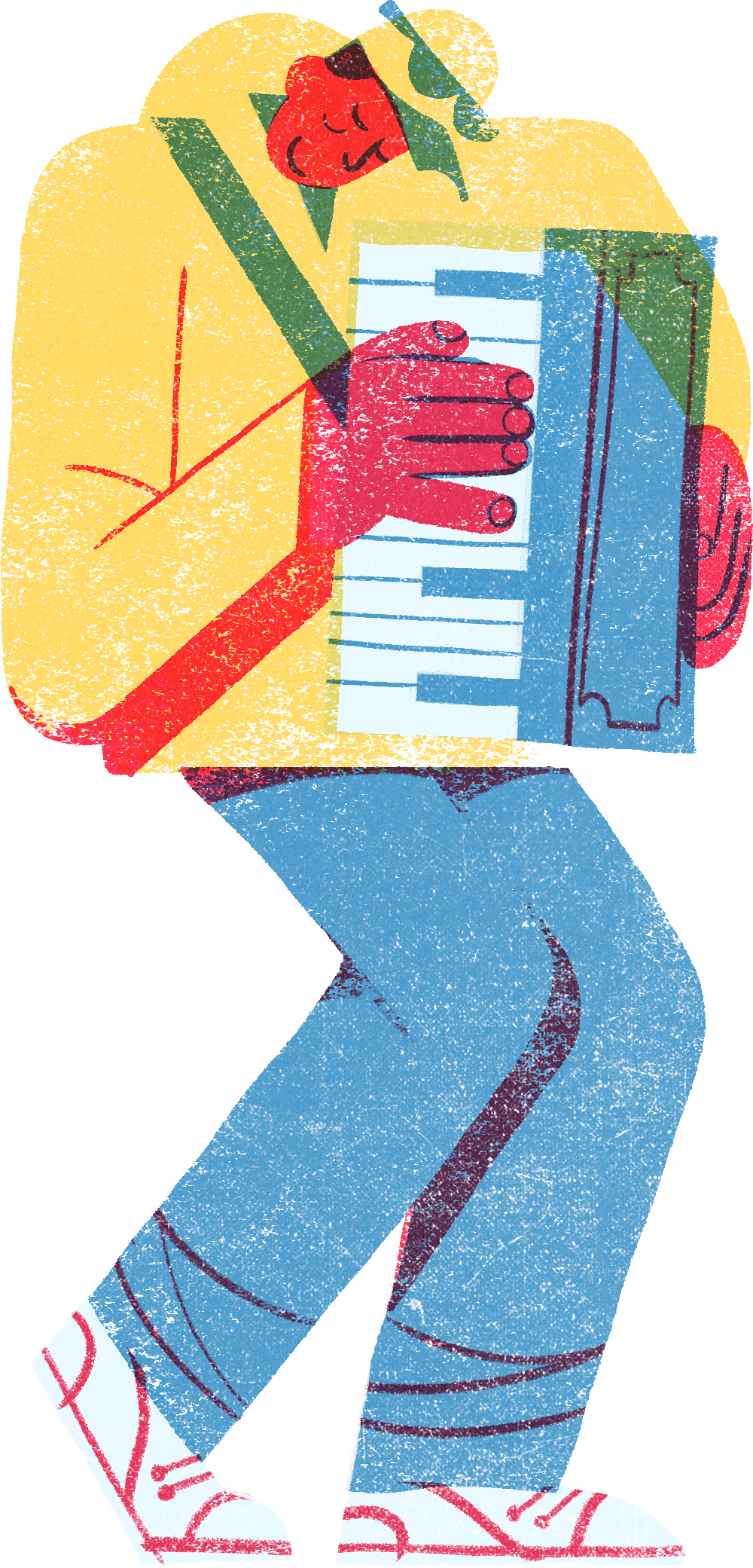 Gobierno de Chile - SUBDERE
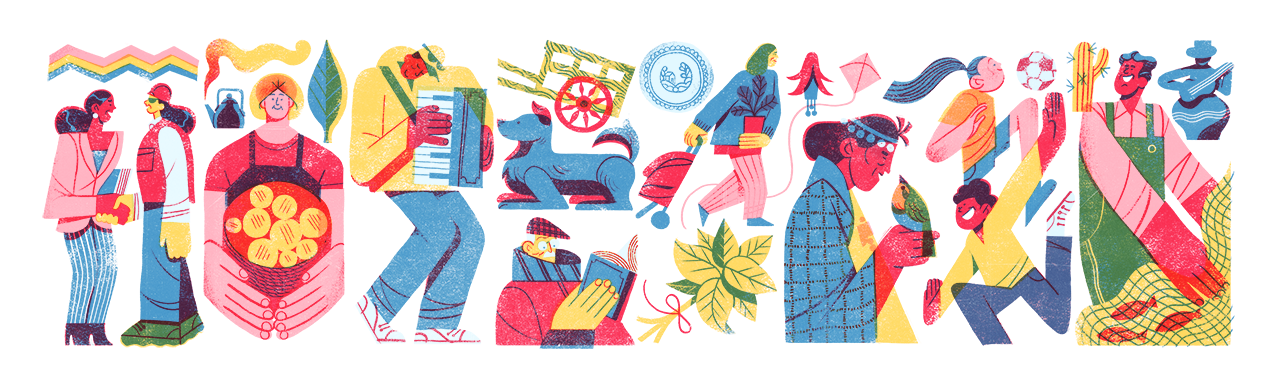 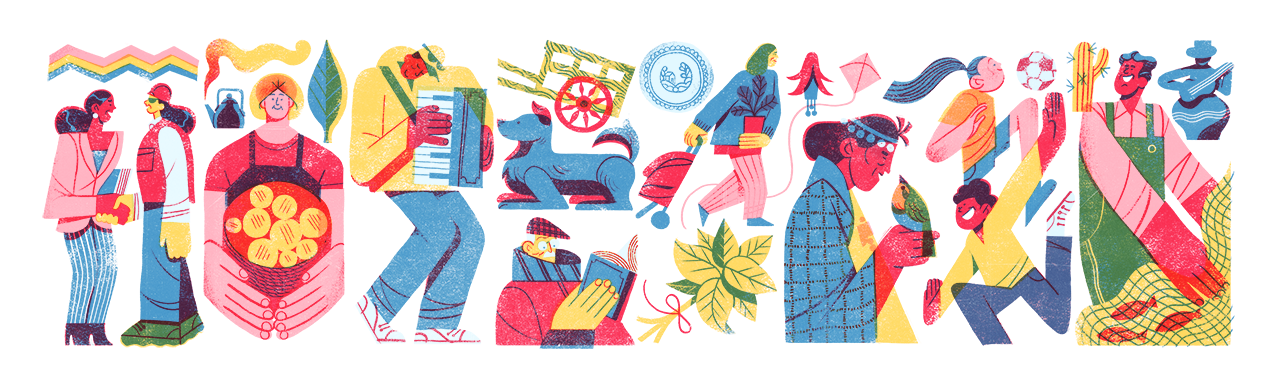 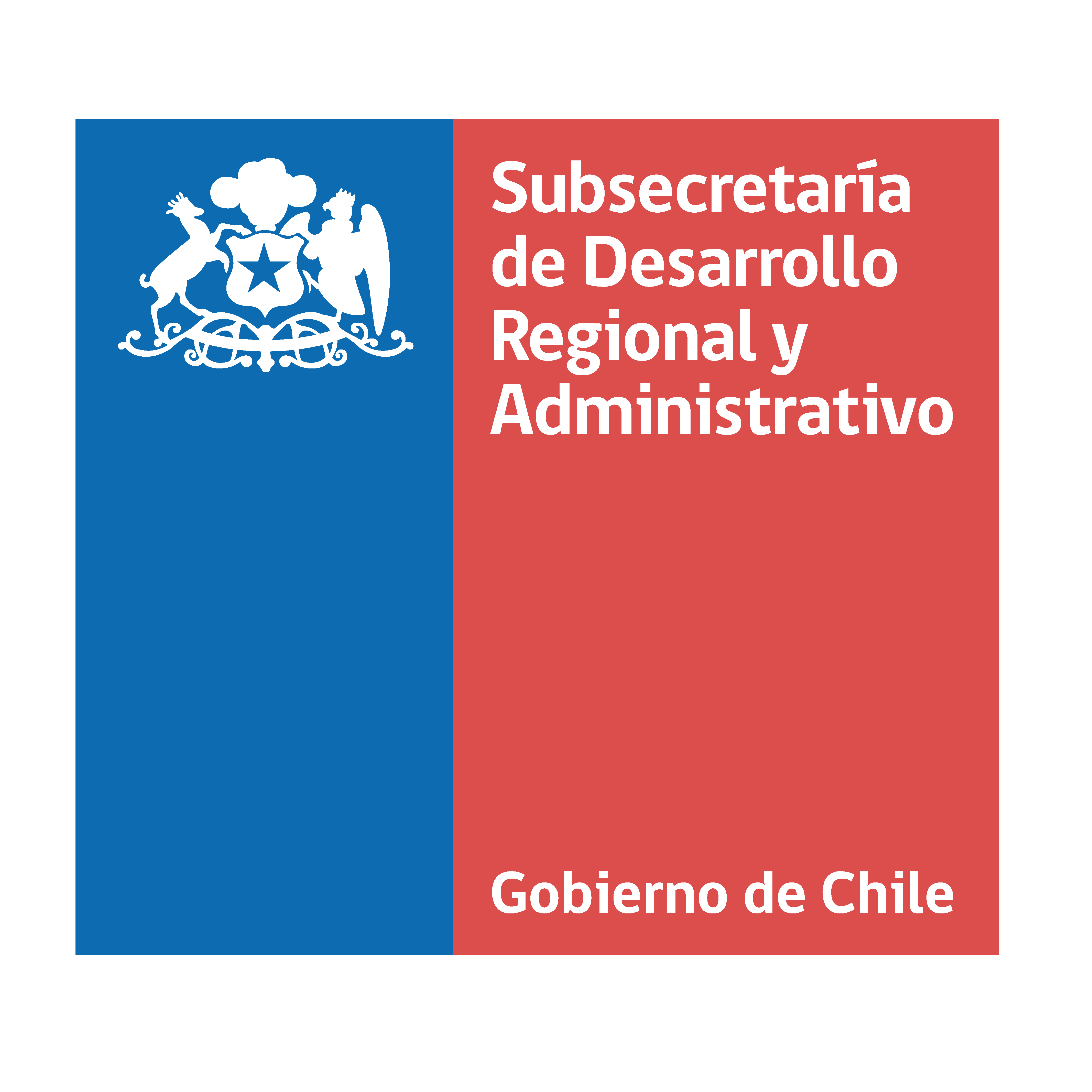